A Hodge-Podge of ICD-10-CM/PCS Coding Issues Related to Pediatrics and Neonates
Learning Objectives
At the completion of this educational activity the participant will be able to:

Discuss some common coding issues relating to the neonatal population.
Discuss some common coding issues relating to the pediatric population.
Discuss recent changes in ICD-10-CM/PCS Coding.
Medical University of South Carolina
Major academic and tertiary patient referral center for all of South Carolina
Three hospitals
University
Institute of Psychiatry
Children’s
709 beds
Level I trauma center
US News & World Report’s 2017-2018 #1 hospital in South Carolina
Awarded
Telehealth Center of Excellence
Magnet Designate for Nursing excellence
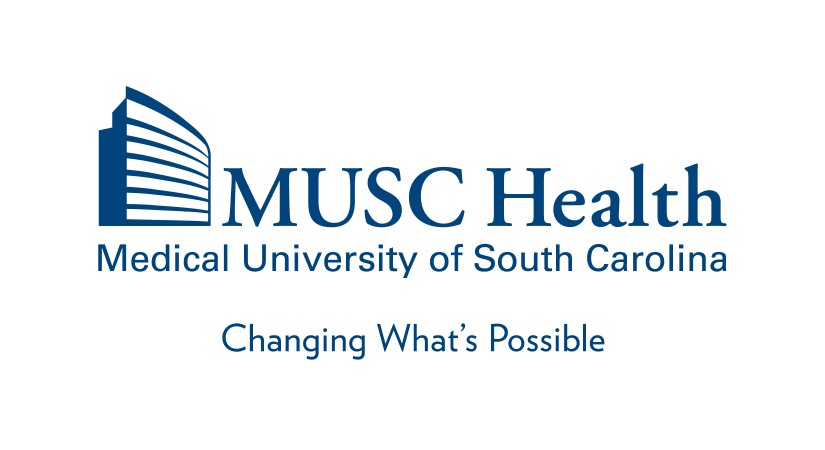 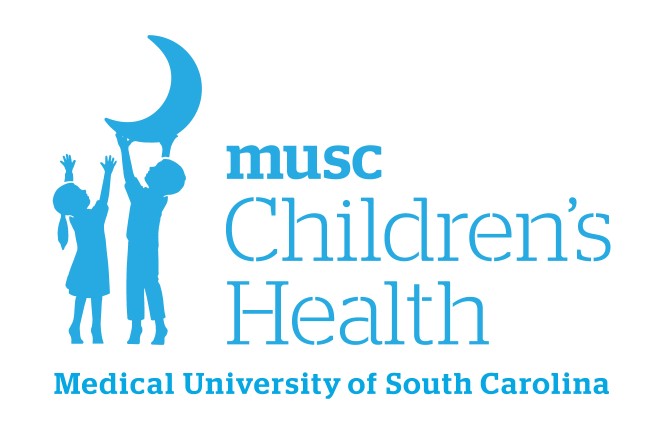 MUSC Children’s Health
US News & World Report
Children’s Hospital
Ranked in the US News & World Report’s America’s Best Children’s Hospitals
Nationally ranked in six specialties including:
#11 for cardiology and heart surgery
#28 for nephrology
#37 for urology
#47 gastroenterology and GI surgery
#45 for neurology and neurosurgery
186 licensed beds
Service lines 
Pediatric ICU
Pediatric cardiology
Pediatric hospitalists
Pediatric hem-onc
Pediatric pulmonary
Pediatric neurology
Pediatric emergency dept
Neonatal services - Level III nursery
[Speaker Notes: Children’s Hospital is Free Leaning – governance as a hospital within a hospital with Operations are Free standing]
It’s Back!
R06.03  Acute Respiratory Distress
ICD-10-CM Alphabetic Index for discharges starting October 1, 2017
Tabular Listing – Chapter 18 Symptoms, Signs and Abnormal Clinical/Laboratory Findings
Abnormalities of breathing
Excludes 1
Acute respiratory distress syndrome
Respiratory arrest
Respiratory arrest of the newborn
Respiratory distress syndrome of the newborn
Respiratory failure
Respiratory failure of the newborn
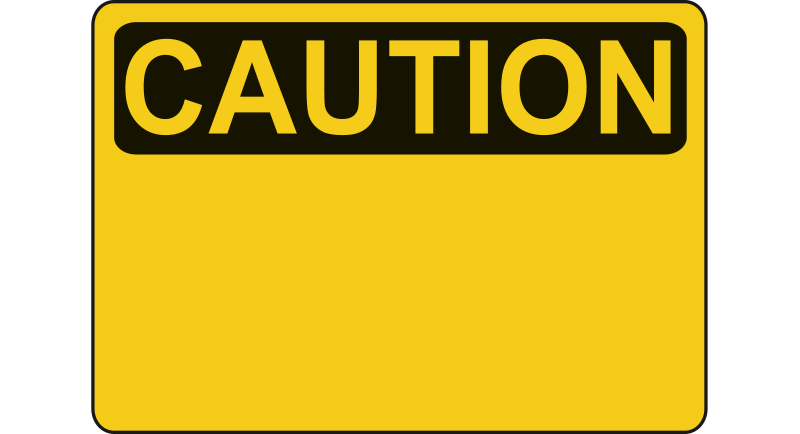 POTENTIAL RISK FOR: 
Decrease Reimbursement
Decrease Severity of Illness
Decrease Risk of Mortality
CDI Considerations in Acute Respiratory Distress
CDI Specialists should do a thorough review of medical record to rule out any clinical indicators for acute respiratory failure.
Continue to educate the physicians on the differences between acute respiratory distress and acute respiratory failure.
Acute respiratory distress is a symptom code and should not be the principal diagnosis when related definitive diagnosis is established in the documentation.  
Acute respiratory distress should not be captured when inherent to the condition, such as
Asthma exacerbation
Bronchiolitis
Cystic Fibrosis
Pneumonia
Acute upper respiratory track infections
Bronchitis
Neonatal Respiratory Conditions
P22 Respiratory distress of newborn
Excludes 1  
Respiratory arrest of newborn (P28.81)
Respiratory failure of newborn (P28.5)
		    	
P22.0  Respiratory distress syndrome of the newborn (RDS)
P22.1  Transient tachypnea of newborn (TTN)
P22.8  Other respiratory distress of newborn
P22.9  Respiratory distress of newborn, unspecified

Careful review for conflicting document
Educate physicians on need for specificity for coding 
CAC/NLP – need for verify suggested codes
Respiratory Insufficiency in Newborn
Respiratory Insufficiency



Newborn



P28.5 Respiratory failure of newborn
RDS vs BPD
RDS usually affects premature babies less than 34 weeks gestation
Respiratory distress, acidosis, CXR w/ground glass appearance, surfactant administration
Breathing problems that remain by the time they reach their original birth date maybe be diagnosed as BPD


The tabular index for RDS has removed the Excludes 1 note regarding bronchopulmonary dysplasia, therefore, RDS and BPD may be coded together
Present on Admission Indicators
RDS  
BPD
Y
N
ALTE vs BRUE
Apparent Life-Threatening Event (ALTE) and Brief, Resolved, Unexplained Event (BRUE) 
Group of symptoms occurring in infants involving the sudden onset of apnea, cyanosis, decreased muscle tone and altered responsiveness 
Most common in 10 to 12 weeks of age; up to one year of age
Unexplained events
Possibly digestive, neurologic, respiratory, infectious, cardiac, metabolic, or traumatic 

American Academy of Pediatrics recommends the use of the term BRUE 

R68.13 Apparent life-threatening event in infants 
Apparent life-threatening event in newborn
Brief resolved unexplained event (BRUE)
CODE FIRST:  Code first confirmed diagnosis, if known
USE ADDITIONAL: Use additional code (s) for associated signs and symptoms if no confirmed diagnosis established, or if signs and symptoms are not associated routinely with confirmed diagnosis, or provide additional information for cause of ALTE
Early-Onset Scoliosis: MAGEC®
Growing rods require multiple surgeries that increase the risk of complications and increased hospitalizations

MAGnetic Expansion Control (MAGEC®) is a non-invasive treatment for children with early-onset scoliosis (EOS)
After the initial implantation of the rod, doctors use an external remote control outside of the body to lengthen the magnetically controlled rod as the child grows
Non-invasive adjustments done in clinics 
Minimizing risks of surgical adjustments
Reducing healthcare costs 

CMS granted a New Technology Add-on Payment for use of MAGEC®
[Speaker Notes: The MAGEC system is designed for early onset scoliosis, which is defined as skeletally immature patients less than 10 years old.]
Pectus Excavatum—NUSS Procedure
The Nuss procedure is often referred to as minimally invasive repair of pectus excavatum (MIRPE). This procedure places a curved steel bar under the sternum, which expands the pectus deformity. The approach is usually percutaneous endoscopic. The bar corrects the depression and can be removed in a minimum of 2 years.

Submitted to Coding Clinic for guidance on appropriate root operation.
[Speaker Notes: Pectus Excavatum is a congenital deformity characterized by a sunken chest which can affect heart and lung function.  The heart is often displaced to the left side of the chest and there is often compression o the heart and lungs.  The deformity usually becomes more pronounced during the teen years, requiring correction.  
A PNEUMOTHORAX is inherent and should not be coded as a secondary diagnosis unless it becomes a ‘persistent pneumothorax’ or need for additional chest tube placement.]
AHA Central Office Response
AHA Central Office response:  
The intent of the NUSS procedure is to reposition the sternum, which then corrects the deformity (pectus excavatum). Therefore, assign the appropriate code with the root operation “reposition” with body part “sternum” for the correction of pectus excavatum using a Nuss bar.

ICD-10-PCS: 0PS044Z
Section:		0  -  Med-surg
Body system:	P  -  Upper bones
Operation:	S  -  Reposition
Body part:		0  -  Sternum
Approach:	4  -  Percutaneous endoscopic
Device:		4  -  Internal fixation device
Qualifier:		Z  -  None
Pectus Excavatum—Ravitch Procedure
The Ravitch procedure involves removing the ends of the ribs and costal cartilage while preserving the lining of the cartilage. The sternum is broken and the stabilizing bar is attached to reposition the sternum. 

Root operation for Ravitch procedure: Reposition.
ICD-10-CM/PCS Coding Clinic, Fourth Quarter 2015 Pages: 33-34 
Effective with discharges: November 13, 2015
ICD-10 Mapping of Pectus Excavatum Repair
Using the root operation of Reposition for the NUSS or Ravitch procedure maps out to:
MS-DRG 983 Extensive OR Procedure Unrelated to Principal Diagnosis  
	or
APR-DRG 951 Moderate Extensive Procedure-Unrelated Principal Diagnosis

In ICD-9, the repair of a pectus excavatum is mapped to:
MS-DRG 165-164-163 Major Chest Procedures
   or
APR-DRG 120 Major Respiratory & Chest Procedures
Update on “Concern for”
Coding Clinic, first Quarter 2018, page 18
“Concern for” is a term that should be interpreted as an uncertain diagnosis and coded following the guidelines for “uncertain diagnosis” in the inpatient setting.  

ICD-10-CM Official Guidelines for Coding and Reporting FY 2018 Page 107 of 117 
C. Uncertain Diagnosis 
If the diagnosis documented at the time of discharge is qualified as “probable”, “suspected”, “likely”, “questionable”, “possible”, or “still to be ruled out” or other similar terms indicating uncertainty, code the condition as if it existed or was established. The bases for these guidelines are the diagnostic workup, arrangements for further workup or observation, and initial therapeutic approach that correspond most closely with the established diagnosis. 
Note: This guideline is applicable only to inpatient admissions to short-term, acute, long-term care and psychiatric hospitals.
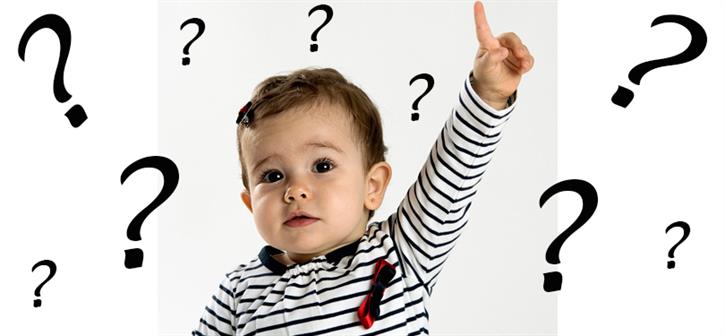 Thank You!  

Questions?
Karen Bridgeman, MSN, RN, CCDS 

bridgema@musc.edu